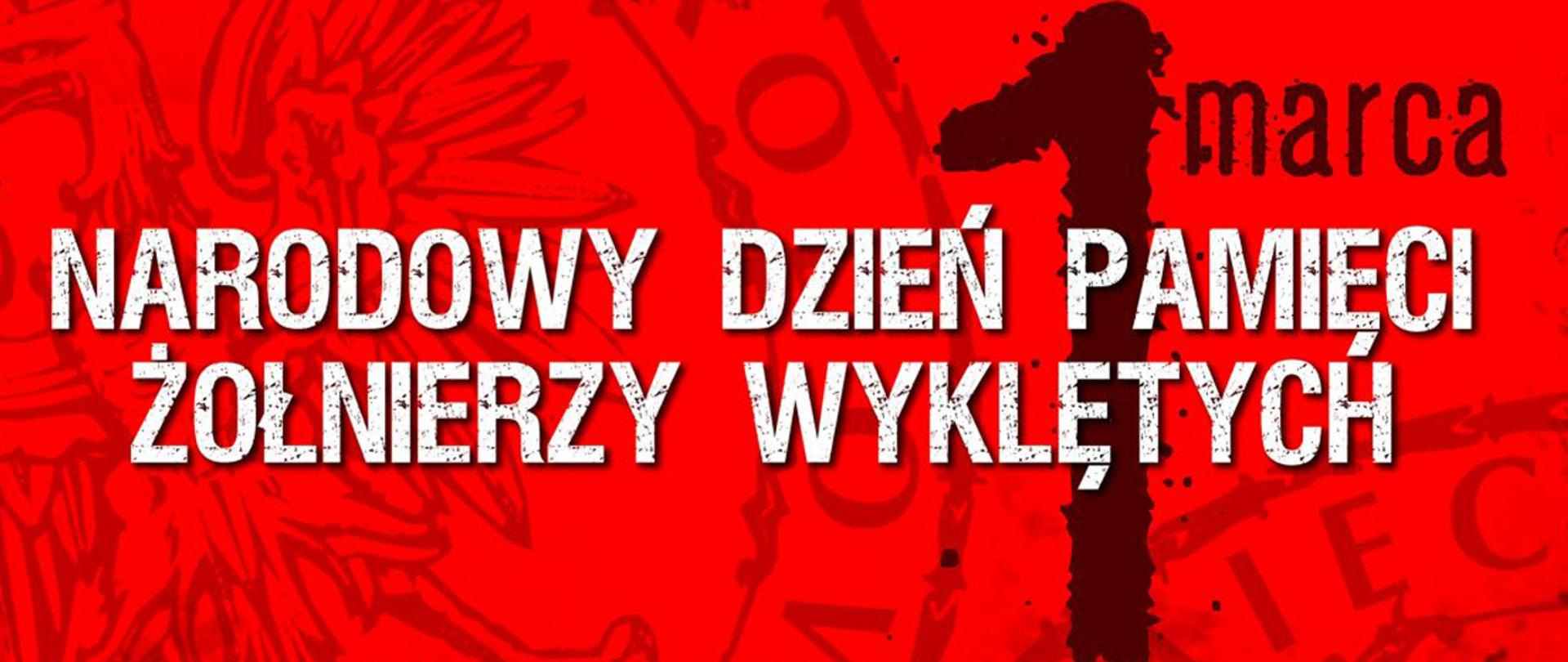 Święto Żołnierzy Wyklętych jest obchodzone w rocznicę stracenia przez bezpiekę, 1 marca 1951 roku, siedmiu przywódców IV Zarządu „Wolność i Niezawisłość”. Zostało ustanowione specjalną ustawą, której projekt złożył w 2010 roku prezydent Lech Kaczyński. Rok później uchwalił ją parlament.
Żołnierze Wyklęci, nazywani też „niezłomnymi”, należeli do różnych organizacji, jak: Armia Krajowa Obywatelska, Narodowe Siły Zbrojne po 1944 roku czy Wolność i Niezawisłość. Komunistyczna propaganda nazywała ich „zaplutymi karłami reakcji”, „zdrajcami”, „bandytami”. Byli skazywani na śmierć, wieloletnie więzienie albo pobyt w obozie. Niektórych sądzono w procesach pokazowych, jak rotmistrza Witolda Pileckiego czy księdza Władysława Gurgacza.
Żołnierzami podziemia byli między innymi: generał August Fieldorf „Nil”, major Hieronim Dekutowski „Zapora”, major Zygmunt Szendzielarz „Łupaszka”, Danuta Siedzikówna „Inka”, podpułkownik Łukasz Ciepliński „Pług” oraz podporucznik Anatol Radziwonik „Olech”.
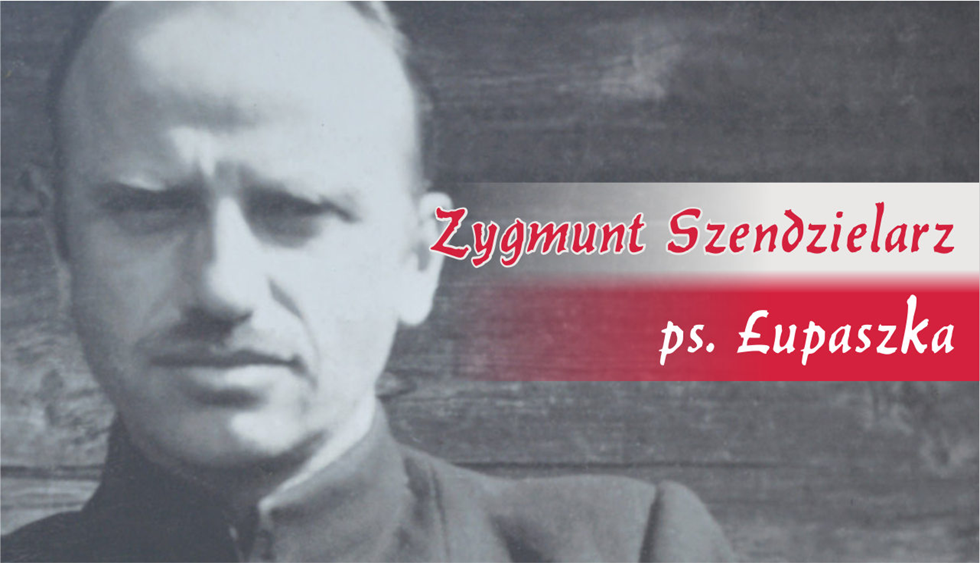 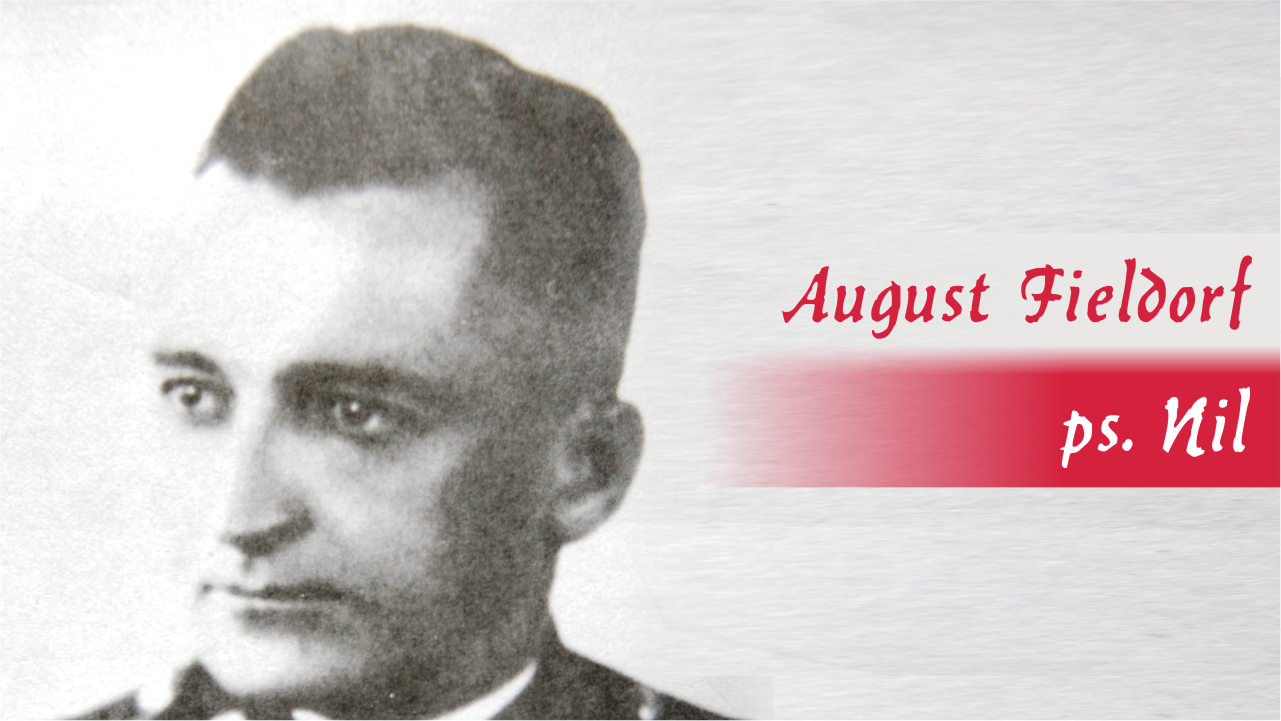 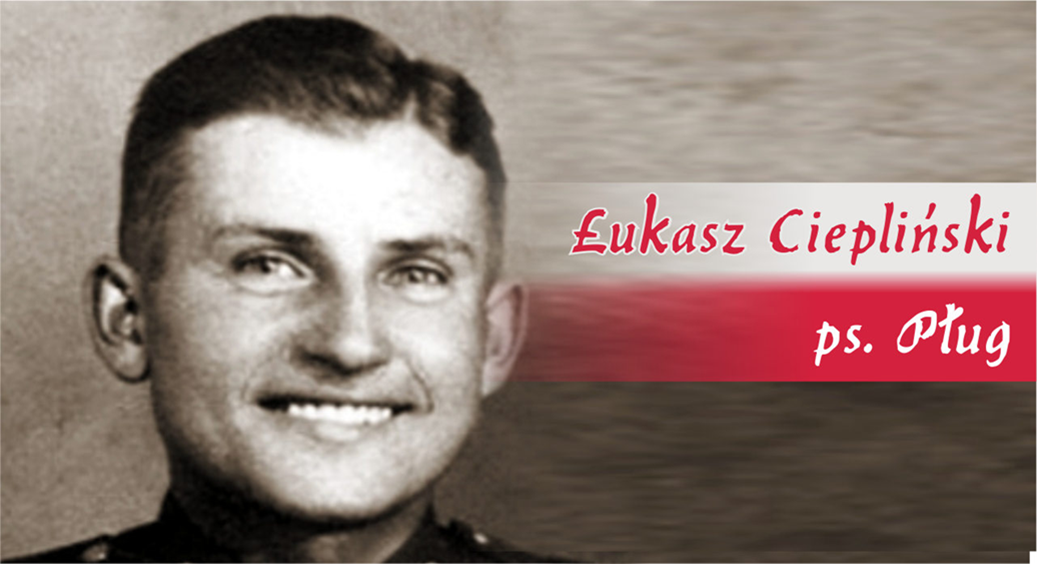 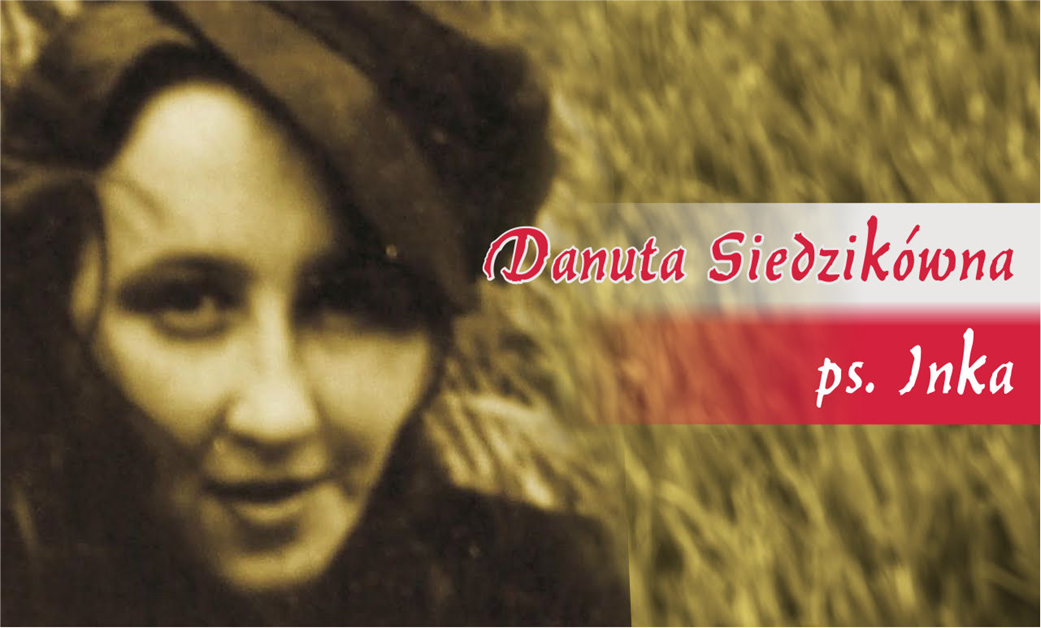 Liczbę członków wszystkich organizacji i grup konspiracyjnych szacuje się na 120-180 tysięcy. Większość akcji oddziałów podziemia antykomunistycznego było wymierzonych w oddziały zbrojne UB, KBW czy MO. Podziemie niepodległościowe aktywnie działało też na kresach wschodnich, szczególnie na ziemi grodzieńskiej, nowogródzkiej i wileńskiej. Ostatnim członkiem ruchu oporu był Józef Franczak ps. „Lalek”, który zginął w obławie w Majdanie Kozic Górnych pod Piaskami (woj. Lubelskie) osiemnaście lat po wojnie – 21 października 1963 roku.  Żołnierzy wyklętych dotknęły ogromne prześladowania. W walkach podziemia z władzą zginęło około 9 tys. Konspiratorów. Kolejnych kilka tysięcy zostało zamordowanych na podstawie wyroków komunistycznych sądów lub  zmarło w więzieniach. Wciąż są to szacunki. Wysiłek zbrojny i martyrologia drugiej konspiracji nadal wymagają badań.
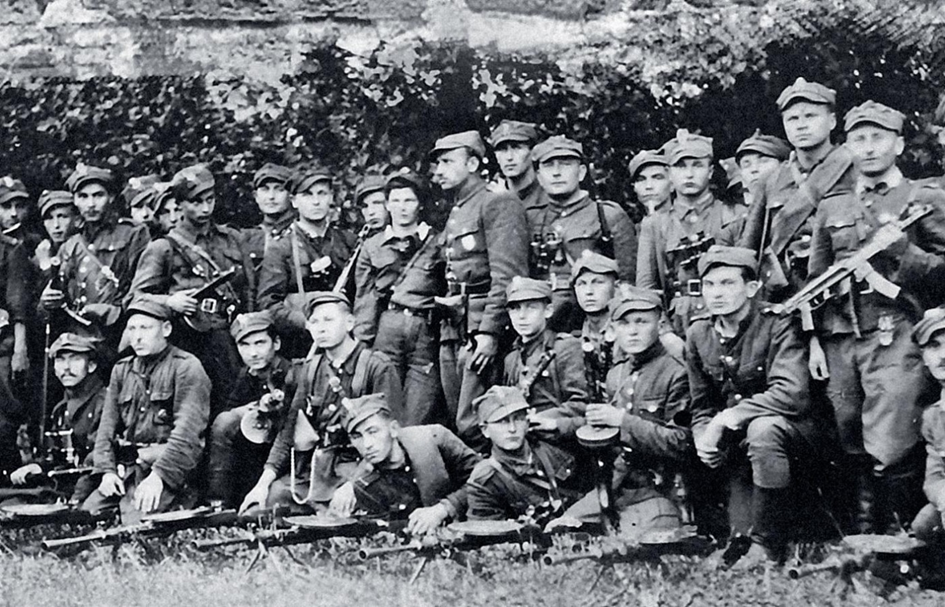 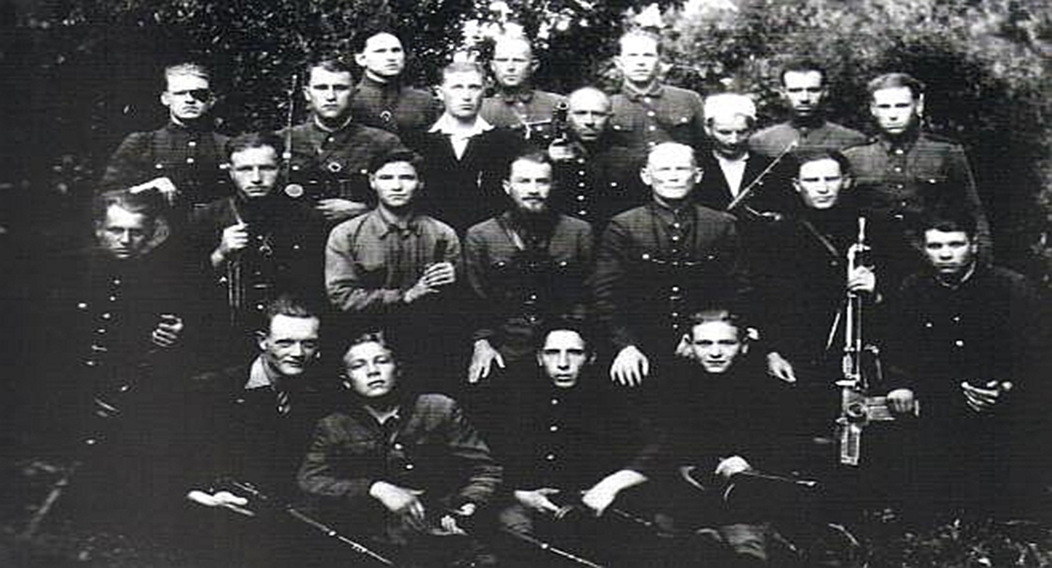 Każdy oddział dążył do tego, by mieć mundury nawiązujące wyglądem i symboliką do przedwojennej polskiej armii. Zakonspirowani krawcy przyszywali żołnierzom oryginalne guziki, a na rogatywkach umieszczali orzełki  w koronie. Często noszono  ryngraf – emblemat z Matką Boską.
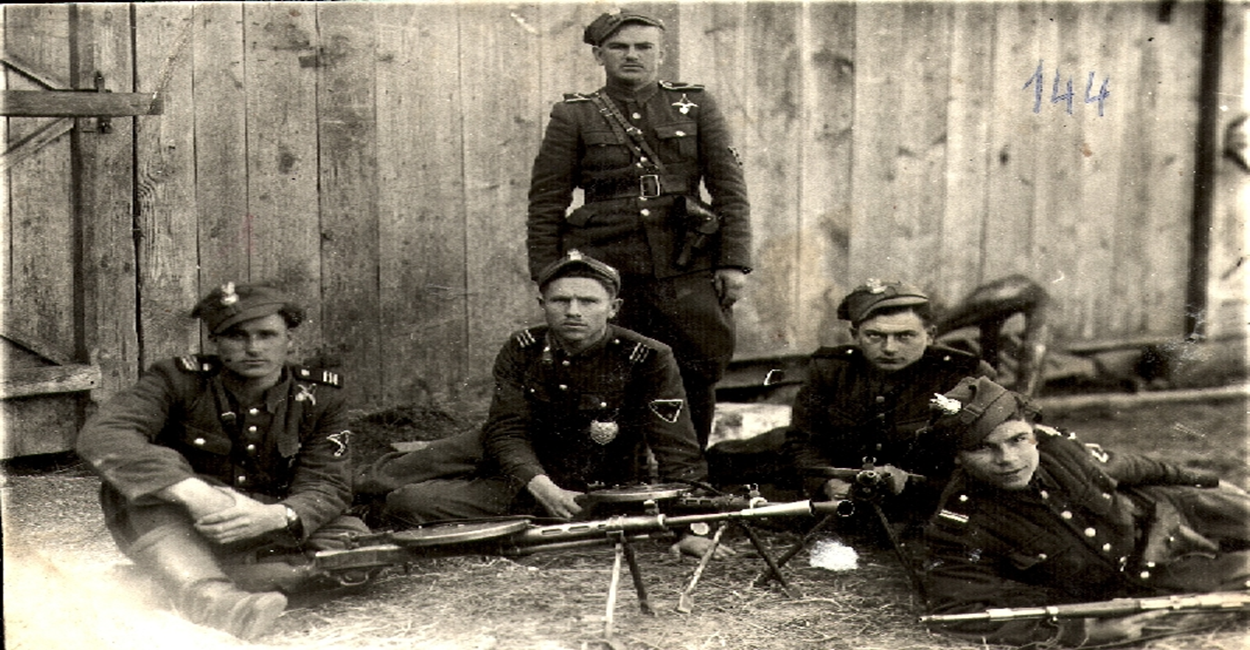 Wyklęci byli w ciągłym ruchu. Jeśli oddział zatrzymywał się we wsi, pozostawał w niej nie dłużej niż 24 godziny, następnie maszerował dalej. Żołnierze przemieszczali się głównie nocami.
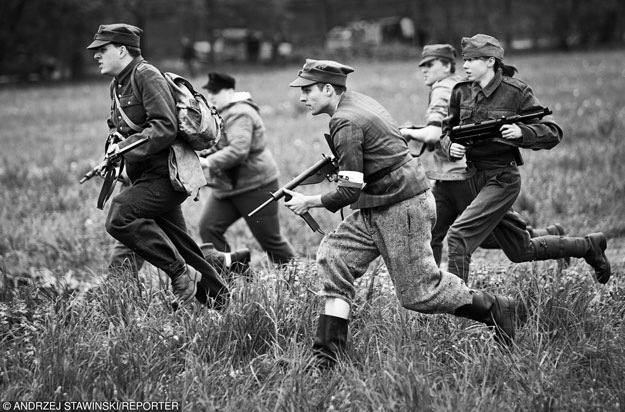 Wyklęci czuli się prawdziwym wojskiem. Partyzanci rozbijali posterunki MO oraz placówki UB. Atakowali więzienia, skąd uwalniali ludzi prześladowanych przez nowe władze. W brawurowej akcji w Kielcach  oddział Antoniego Hedy ,,Szarego” oswobodził ponad 350 więźniów.
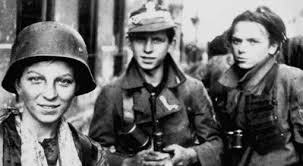 Celem działania partyzantów była także ochrona miejscowej ludności – przed zwykłymi bandytami. Zdrajcy, kaci i konfidenci  byli karani śmiercią.
Wyroki były wydawane nie tylko  za okrucieństwa i niesprawiedliwość, ale też za zachowania godzące w narodową i religijną tradycję.
Partyzanci nie przetrwaliby jednak, gdyby nie pomoc cywilów. W konspiracji byli chłopi, którzy dostarczali żołnierzom pożywienie, lekarze ratujący im życie, aptekarze, księża, młodzież. 

Działali łącznicy, którzy przekazywali informacje, a właściciele domów i mieszkań oferowali im schronienie.
Z czasem, gdy nasilały się obławy bezpieki, żołnierze zaczęli budować podziemne ,,bunkry” . Tak ukrywał się m. in. Zdzisław Broński 
,, Uskok” – jeden z najważniejszych bohaterów antykomunistycznego podziemia.	
W prowizorycznie wykopanym dole w ziemi 
,, Uskok” ukrywał się przez dwa lata. 
Zginał w 1949 r. w wyniku zdrady.
Po drugiej amnestii, ogłoszonej w 1947 r., ujawniło się ok. 70 tys. żołnierzy. Obietnica, że nie spotkają ich szykany ze strony nowego reżimu, okazały się kłamstwem. 

W lasach pozostało ok. 2 tys. osób. Część żołnierzy podziemia próbowała przedostać się na tzw. ziemie zabrane i tam rozpocząć normalne życie. 

Niektórzy, jak Hieronim Dekutowski  ,, Zapora”, zamierzali przedrzeć się do Europy Zachodniej. Kres jego planom również położyła zdrada. Dekutowski, jak wielu, którzy trafili w ręce UB, przeszedł przerażającą kaźń.
Termin Żołnierze Wyklęci został po raz pierwszy użyty w 1993 r. w tytule wystawy organizowanej przez Ligę Republikańską na Uniwersytecie Warszawskim. Inspiracją do niego miał być list, jaki otrzymała wdowa po jednym z żołnierz  podziemia.
 Piszący go oficer Ludowego Wojska Polskiego wzywał ją do wyrzeczenia się pamięci o skazanym i zabitym mężu. Dzisiaj możemy go interpretować szerzej, bowiem byli oni w istocie wyklętymi bojownikami o wolność, opuszczanymi stopniowo przez kolejne grupy polskiego społeczeństwa.
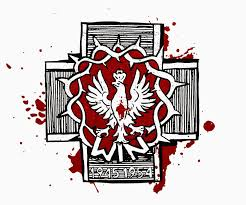 Proces przywracania ich publicznej pamięci oficjalnie rozpoczął Lech Wałęsa nadając w 1995 r. Order Orła Białego Stefanowi Korbońskiemu, jednemu z przywódców podziemia w jego pierwszych miesiącach. Najwyższe odznaczenia państwowe nadał im także pośmiertnie Lech Kaczyński.
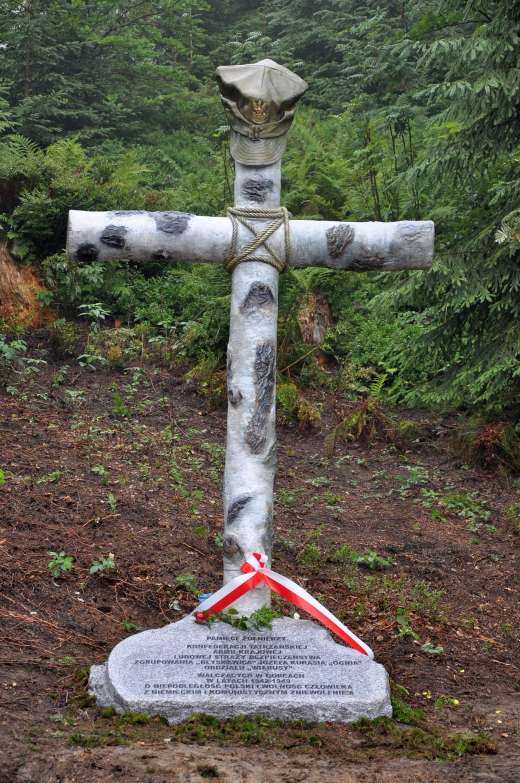 Ofiary zbrodni komunistycznych dokonywanych w pierwszych latach po II wojnie światowej wciąż czekają na upamiętnienie. Ich rodziny wielokrotnie z pogardą pozbawiane były informacji o losie najbliższych, oczekując ich wypuszczenia przy kolejnych przeprowadzanych amnestiach. Tysiące członków rodzin żołnierzy podziemia nigdy się ich nie doczekało, nie otrzymując nawet informacji o dacie śmierci czy miejscu pochówku.
Link z filmem do skopiowania:
https://www.youtube.com/watch?v=TxyoOcmm9Bw
Podczas tworzenia prezentacji korzystano z materiałów ze str. 
-  prezydent.pl
radio Zielona Góra https://www.rzg.pl/91770/dzis-narodowy-dzien-pamieci-zolnierzy-wykletych-2/
https://ckziu25.sosnowiec.pl/sites/default/files/dopobrania/zolnierze_wykleci_obraz_2.ppt
FOCUS TV